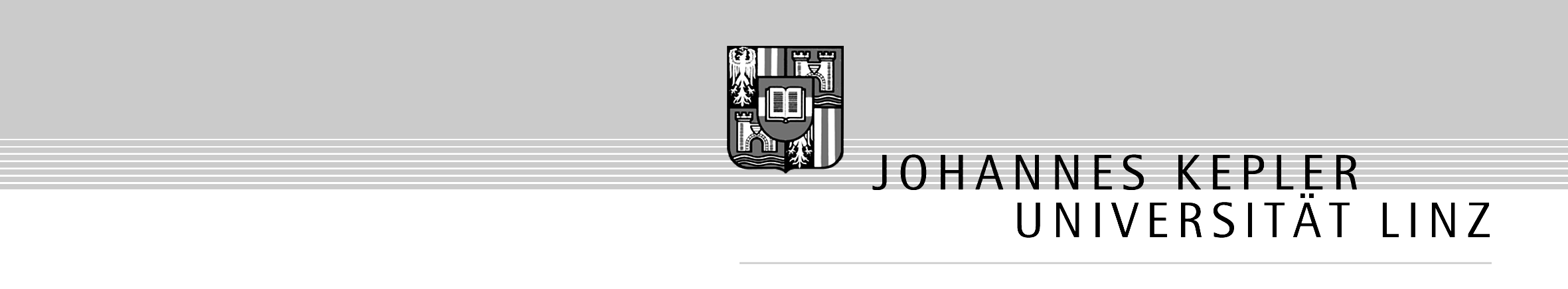 Dry Laser Cleaning andFocusing of Light in Axially Symmetric Systems
Johannes Kofler and Nikita Arnold
Institute for Applied Physics
Johannes Kepler University Linz
4th International Workshop on Laser Cleaning
Macquarie University, Sydney, Australia
December 15th, 2004
1. Motivation
Local field enhancement underneath particulates
plays an important role in cleaning of surfaces
and in recent experiments on submicron- and nano-patterning

Goal: Intensity distribution behind a sphere
as analytical as possible
fast to compute
improve physical understanding

Wave field behind a focusing system is hard to calculate
geometrical optics intensity goes to infinity in the focal regions
diffraction wave integrals are finite but hard to calculate (integrands are highly oscillatory)
available standard optics solutions (ideal lens, weak aberration) are inapplicable
theory of Mie: complicated and un-instructive (only spheres)

Approach
matching the solution of geometrical optics (in its valid regions) with a canonical wave field
disadvantage: geometrical optics must be valid (only for large Mie parameters)
advantage: compact and intuitive results (for arbitrary axially symmetric systems)
2
2. Geometrical Optics
Rays (wavefront normals) carry the information of amplitude and phase
A ray is given by
U0   initial amplitude
    eikonal (optical path)
J     divergence of the ray
Flux conservation:
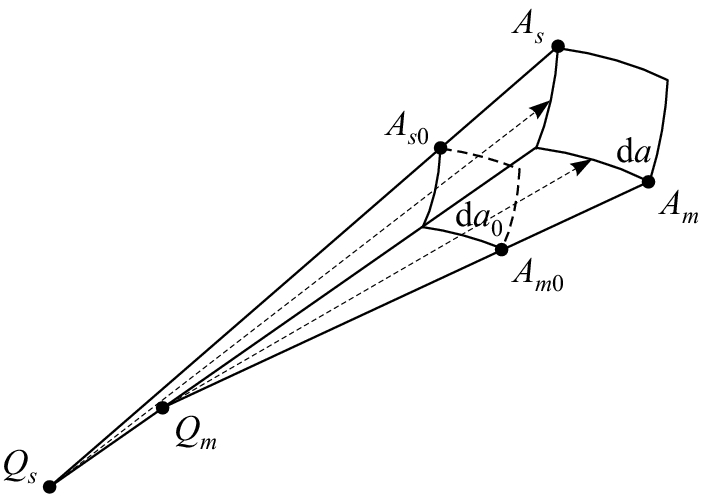 Field diverges (U  ) if Rm  0 or Rs  0
Rm  QmAm
Rs  QsAs
3
Caustics (Greek: “burning”)
Caustics are regions where the field of geometrical optics diverges (i.e. where at least one radius of curvature is zero).
Caustic phase shift
Passing a caustic: Rm or Rs goes through zero and changes its sign (from converging to diverging)
caustic phase shift (delay) of  = –  / 2
4
3. Diffraction Integrals
Wave field in a point P behind a screen A:
	summing up contributions from all virtual point sources on the screen
For a spherically aberrated wave with small angles everywhere we get
U(,z)  I(R,Z)
where  R  ,  Z  z
The integral I(R,Z) is denoted as Bessoid integral
5
The Bessoid integral
Bessoid Integral I
3-d: R,,Z
Cuspoid catastrophe + ‘hot line’
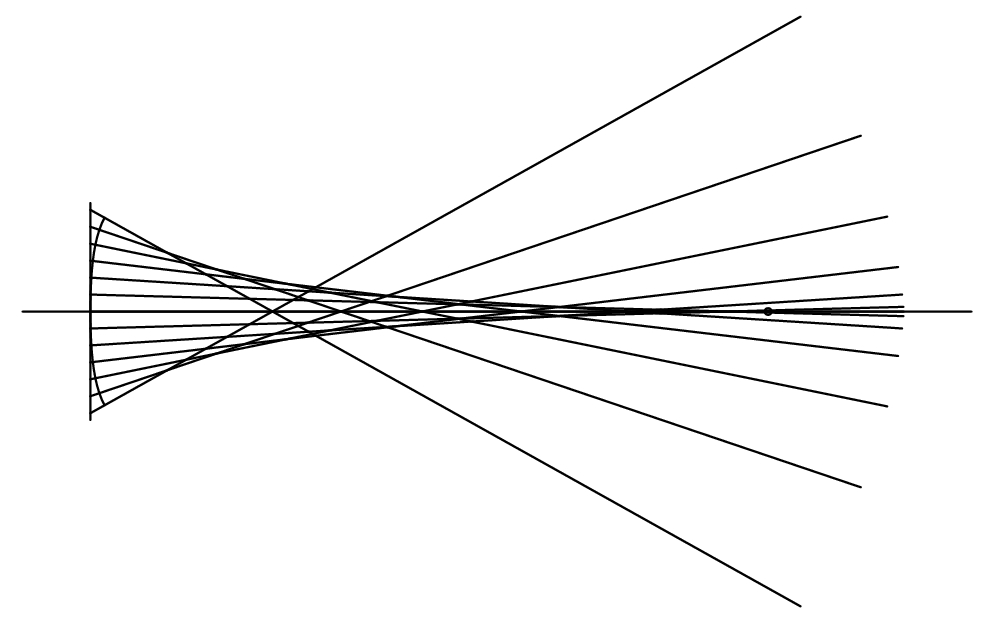 6
Analytical expressions for the Bessoid integral
On the axis
(Fresnel sine and cosine functions):
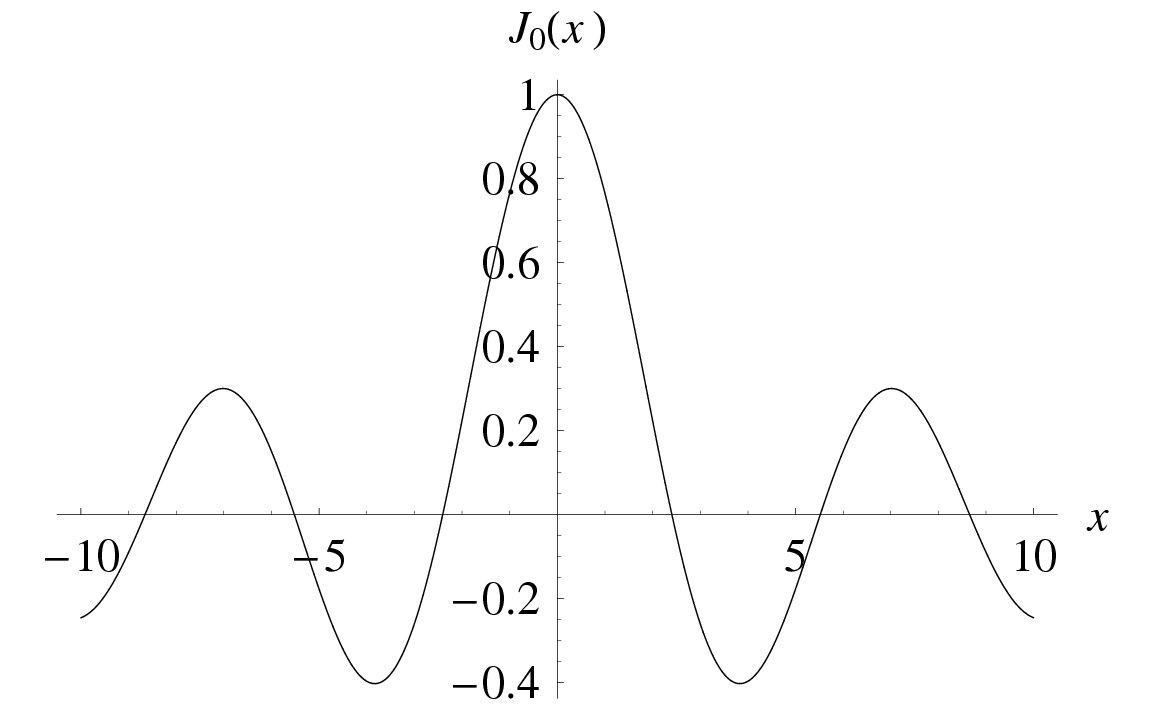 Near the axis (Bessel beam)
7
Stationary phase and geometrical optics rays
8
4. Wave Picture: Matching Geometrical Optics and Bessoid Integral
Summary and Outlook:

Wave optics are hard to calculate
Geometrical optics solution can be “easily” calculated in many cases
Paraxial case of a spherically aberrated wave  Bessoid integral I(R,Z)
I(R,Z) has the correct cuspoid topology of any axially symmetric 3-ray problem
Describe arbitrary non-paraxial focusing by matching the geometrical solution with the Bessoid (and its derivatives) where geometrical optics works
	(uniform caustic asymptotics, Kravtsov-Orlov: “Caustics, Catastrophes and Wave Fields”)
9
And this yields

	  R = R(j) = R(, z)
	  Z = Z(j) = Z(, z)
	   = (j) = (, z)

	  A = A(j, Jj)   = A(, z)
	AR = AR(j, Jj) = AR(, z)
	AZ = AZ(j, Jj) = AZ(, z)
Coordinate transformation
Amplitude matching
6 knowns: 1, 2, 3, J1, J2, J3	6 unknowns: R, Z, , A, AR, AZ
Matching removes divergences of geometrical optics
Rather simple expressions on the axis
10
On the axis:
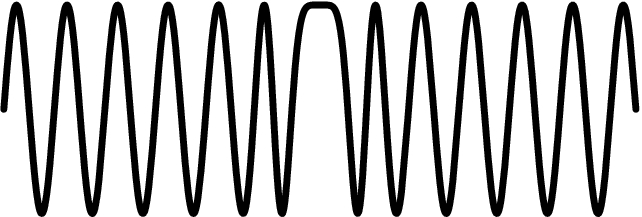 First maximum:		ray 1 and 2 must be in phase
Naive answer:		1–2 = 0 or 2			(wrong)
Phase shift of ray 1:	1 = –/2 – /4 = –3/4
				1–2 = 3/4 = 2.356		(geometrical)
Bessoid:			1–2 = 2.327			(wave correction)
11
5. The Sphere
Sphere radius:  a = 3.1 µm     Refractive index:  n = 1.42     Wavelength:   = 0.248 µm
Geometrical optics solution:
Bessoid matching:
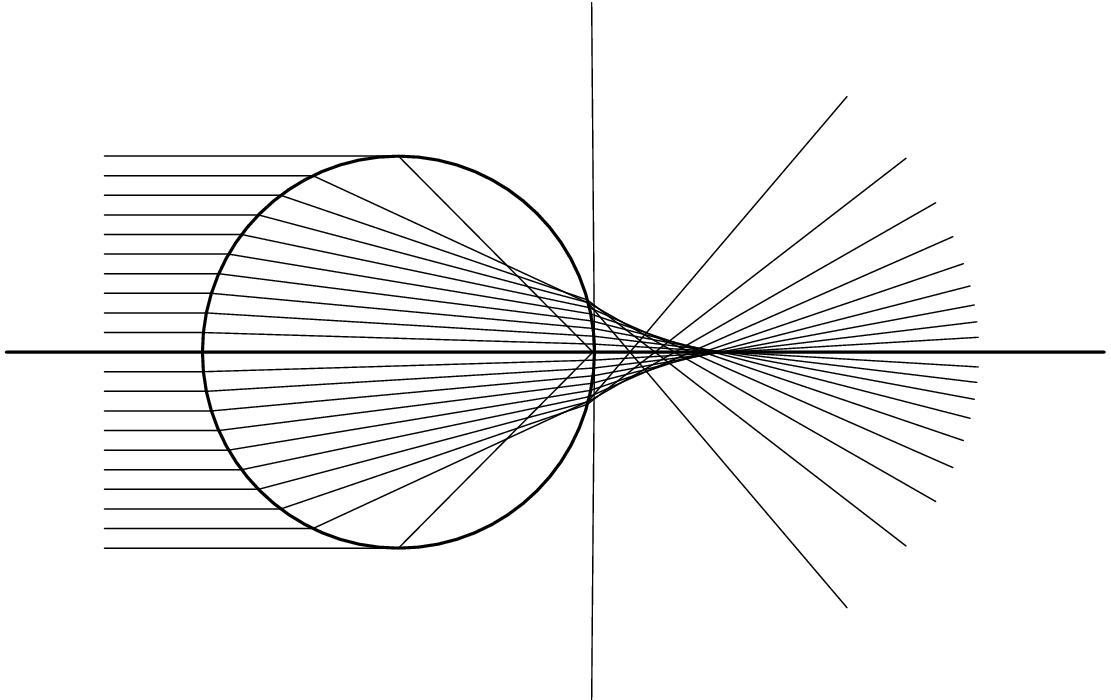 12

a
large depth of a narrow ‘focus’
(good for processing)
13
Illustration
Bessoid-matched solution
Bessoid integral
Geometrical optics solution
14
Properties of Bessoid important for applications:

near the axis: Bessel beam with slowly varying cross section
smallest width is not in the focus
width from axis to first zero of Bessel function:
	(width is smaller than with any lens)
diverges slowly: large depth of focus (good for processing)

15
Bessoid matching
Mie theory
Refractive index:  n = 1.5
intensity |E|2  k a  a / 
q  k a = 300
a0.248 µm  12 µm
q  k a = 100
a0.248 µm  4 µm
q  k a = 30
a0.248 µm  1.2 µm
q  k a = 10
a0.248 µm  0.4 µm
16
Diffraction focus fd and maximum intensity |E(fd)|2
1.2
1.3
n
1000
500
200
100
3.0
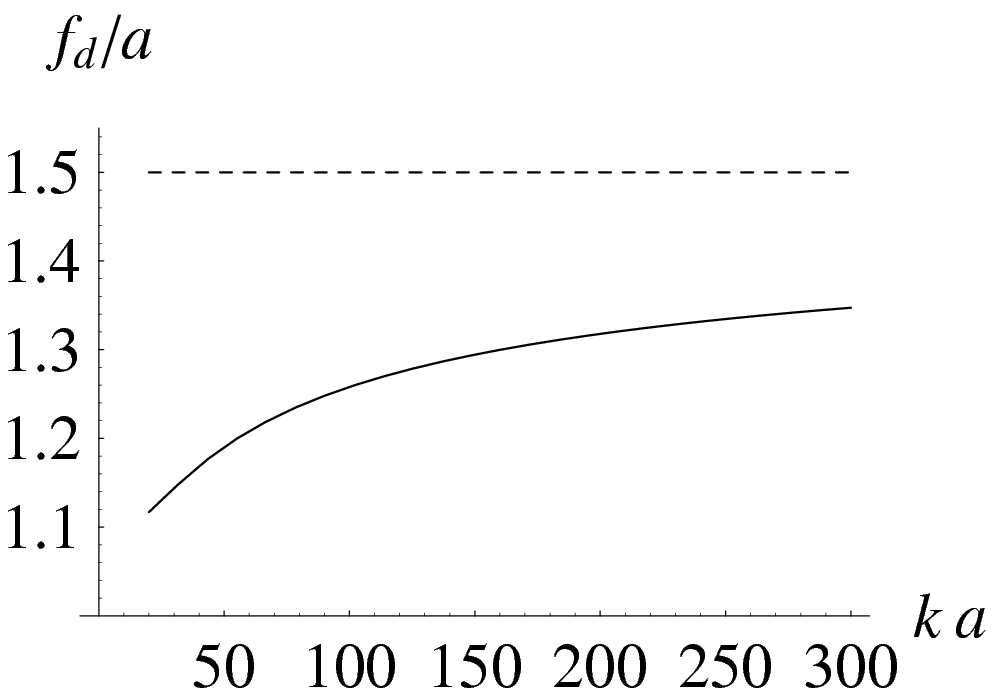 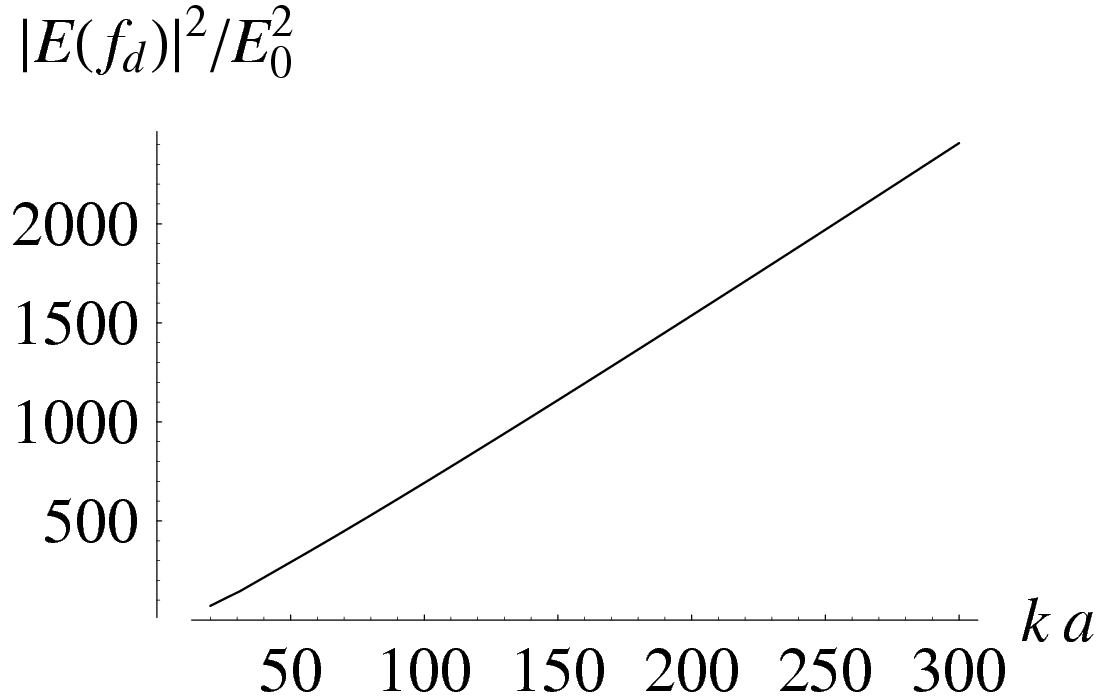 n = 1.5
n = 1.5
 k a
f / a
17
Use higher-order Bessoid integrals:
I0  I
Geometrical optics terms with -dependence cos(m) or sin(m)
	have to be matched with m-th order Bessoid integral Im
6. Generalization to Vector Fields
What happens if the incident light is linearly polarized?
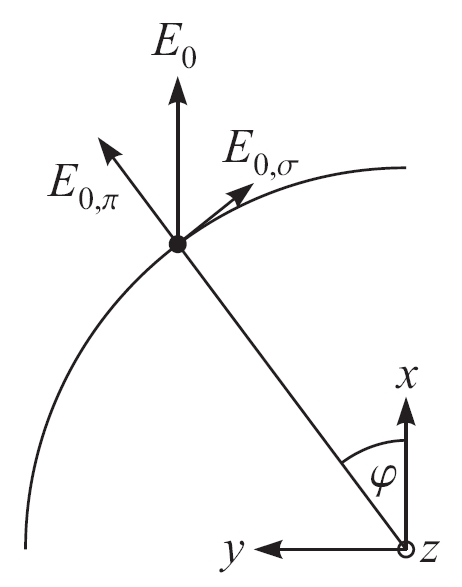 Modulation of initial vectorial amplitude on spherically aberrated wavefront  axial symmetry broken
Coordinate equations (R, Z, ) remain the same (cuspoid catastrophe)
	Amplitude equations (Am, ARm, AZm) are modified systematically
18
Electric field immediately behind the sphere (z  a)
in the x,y-plane
(k a = 100, incident light x-polarized, normalized coordinates)
Bessoid matching			Theory of Mie
Double-hole structures have been observed in various different systems, e.g.,
PS/Si (100 fs), Münzer et al. 2002
SiO2/Ni-foil (500 fs), Landström et al. 2003
19
Conclusions
Axially symmetric focusing  Bessoid integral with cuspoid and focal line caustic
Matching of geometrical optics (caustic phase shifts) with Bessoid wave field removes divergences
Universal expressions (i) for the on-axis vector field and (ii) for the diffraction focus
On axis: high intensity ( k a) everywhere
Near the axis: Bessel beam, optimum resolution near the sphere
Vectorial non axially symmetric amplitudes need higher-order Bessoid integrals
Double-peak structure near the sphere surface reproduced and explained (unrelated to near field effects)
Good agreement with Mie theory down to k a  20 (a /   3)
Cuspoid focusing is important in many fields of physics:
propagation of acoustic, electromagnetic and water waves
semiclassical quantum mechanics
scattering theory of atoms
chemical reactions
20
Acknowledgements
Prof. Dieter Bäuerle



Dr. Klaus Piglmayer, Dr. Lars Landström, DI Richard Denk, Johannes Klimstein and Gregor Langer

Prof. B. Luk’yanchuk, Dr. Z. B. Wang (DSI Singapore)
21
Appendix
22
Numerical Computation of the Bessoid integral
Direct numerical integration along the real axis
	Integrand is highly oscillatory, integration is slow and has to be aborted
	T100x100 > 1 hour

Numerical integration along a line in the complex plane (Cauchy theorem)
Integration converges
T100x100  20 minutes

Solving numerically the corresponding differential equation for the Bessoid integral I  (T100100  2 seconds !)
paraxial Helmholtz equation in polar coordinates + some tricks
one ordinary differential equation in R for I (Z as parameter)
23